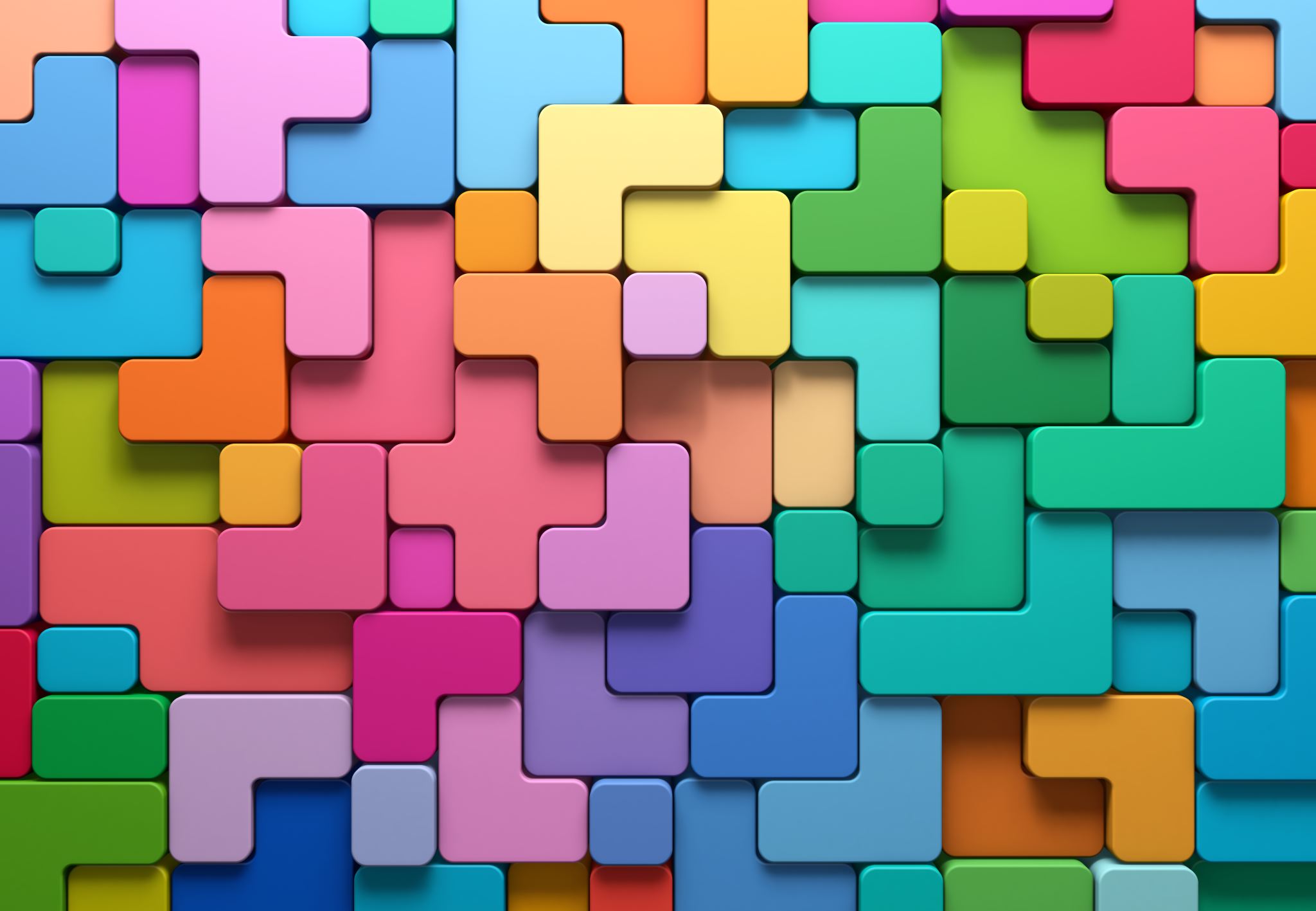 Kurs og konferanse
Nye rammeavtaler fra 2025
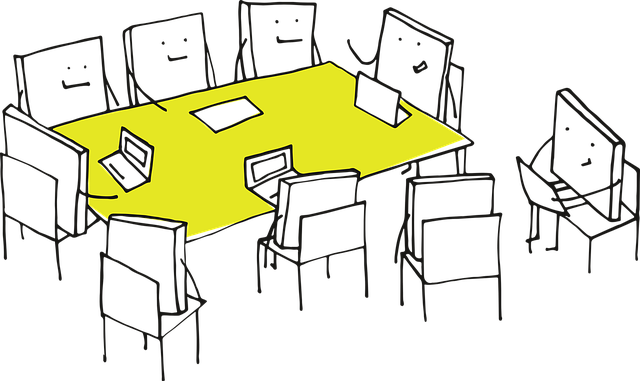 Kurs og konferanse
NTNU har gjennom året mange kurs og konferanser
Fra mindre gruppeseminarer og møter
Til større eksterne konferanser
Noe arrangeres på campus, andre ved ekstern leie av lokaler

Standard er dagpakker inkludert lunsj
I enkelte tilfeller behov for middag og/eller overnatting
Rammeavtalene for kurs og konferanse skal dekke behovet for eksterne fasiliteter for små og store arrangement
Kurs og konferanse ved NTNU
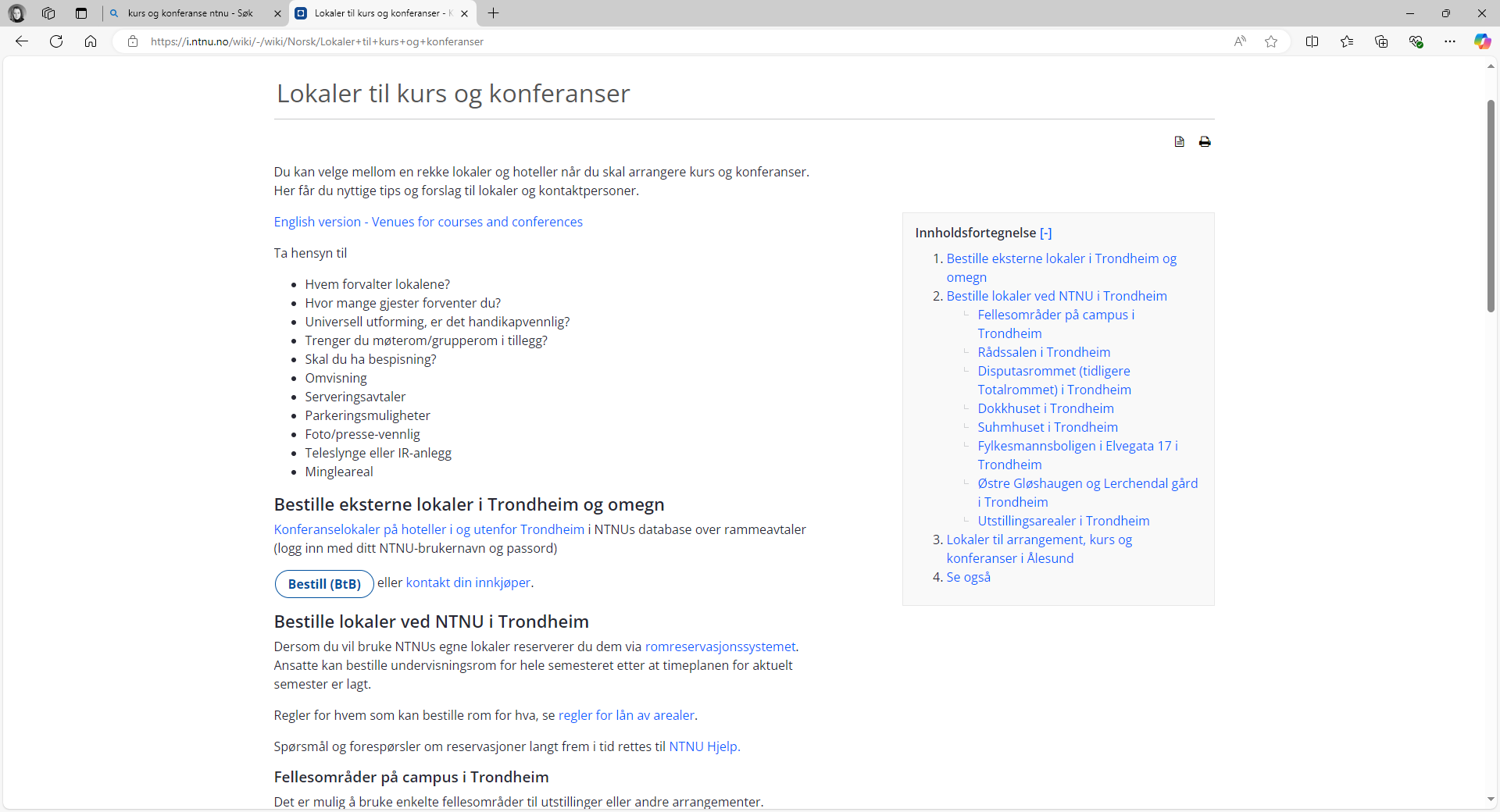 NTNU har både undervisningsrom  og andre lokaler som kan bestilles til kurs og konferanse. 

Ved behov for mat skal NTNU rammeavtaler på møtemat/catering, selskapsmat eller pizza benyttes.
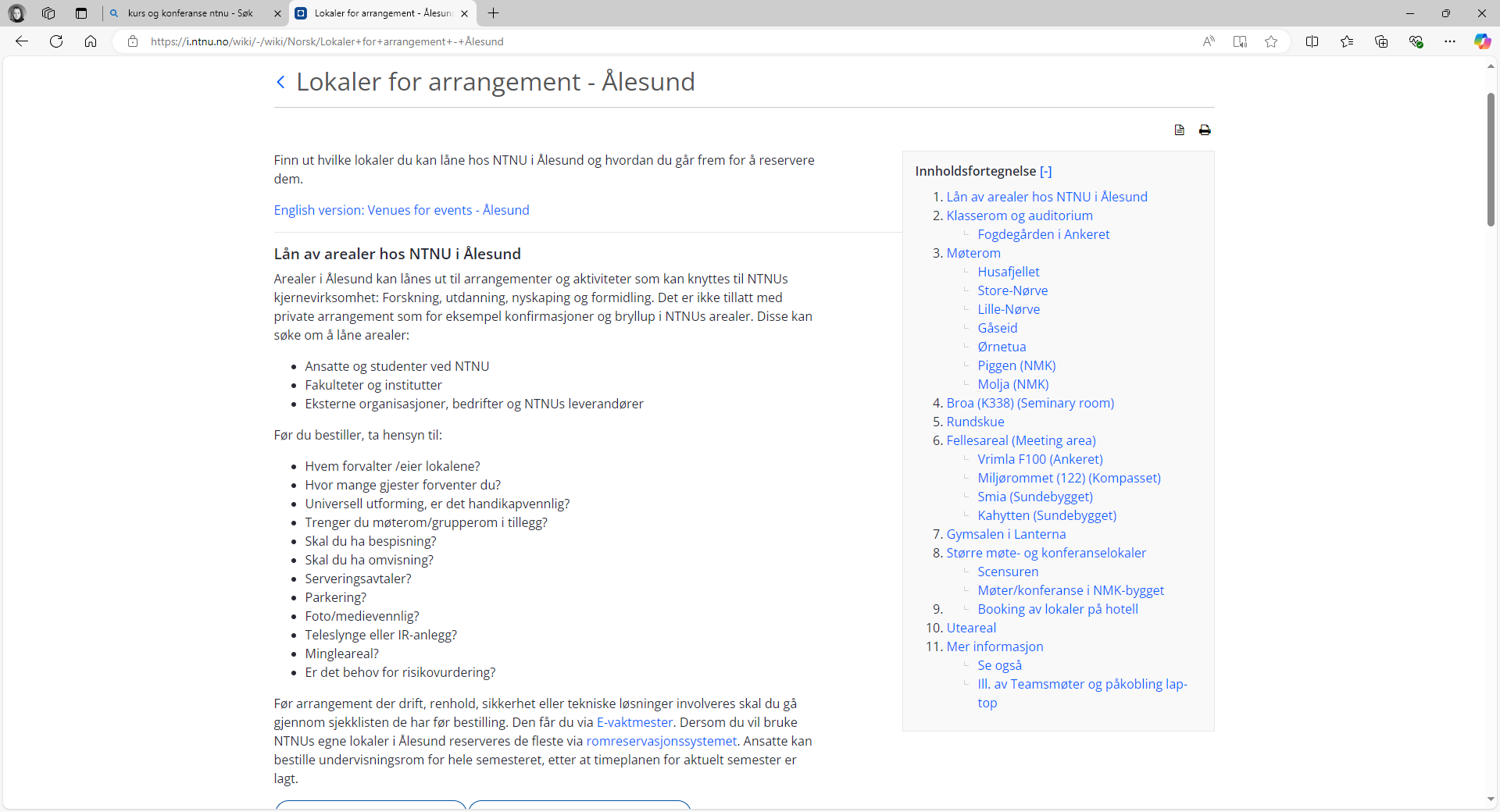 De nye rammeavtalene – hva er nytt?
Preferert leverandør for kurs og konferanse på hotell i campusbyene Trondheim, Gjøvik og Ålesund

Egne avtaler for større konferanser i Trondheim (300+)

Nisje-avtaler i Trondheim, når man vil ha noe alternativt til hotell

Regionale avtaler på ulike steder i 3 timer radius fra campusbyene

Ingen minikonkurranser
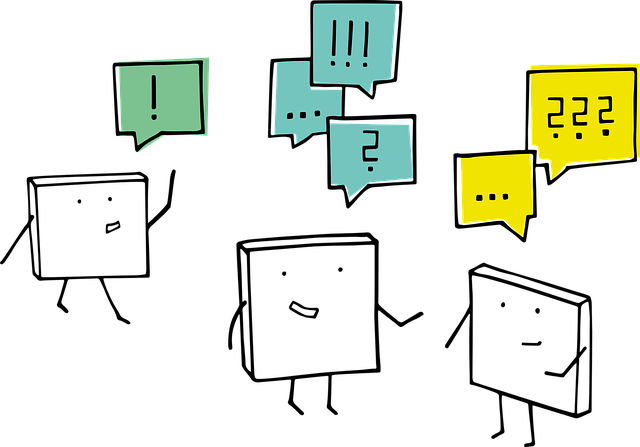 Målsetning med nye avtaler
Dekke behovet for eksterne fasiliteter til kurs og konferanse
Rom for bruk av små og mellomstore tilbydere
Vektlegge pris, miljø og fasiliteter mm.


Effektivisering og forenkling ved å gå vekk fra minikonkurranser
Enkelt valg av leverandør
Hotell i campusbyene, nisje i Trondheim eller ute i regionene?
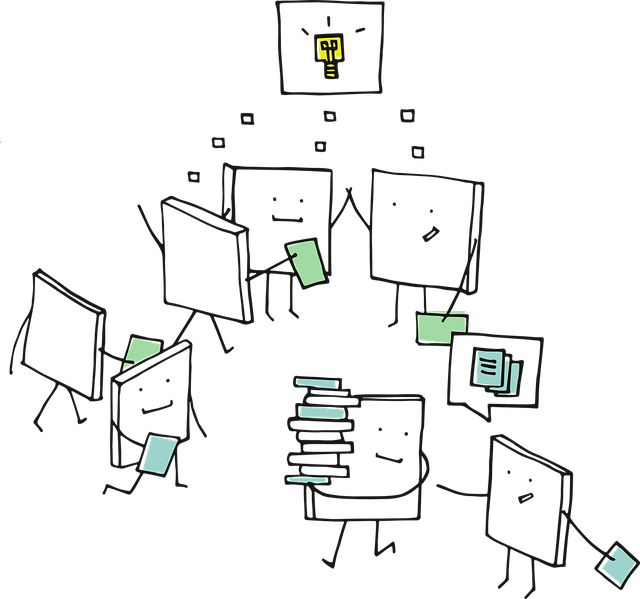 Hvordan er leverandørene valgt og rangert?
Ved valg av leverandør og rangering, er følgende vektlagt

Pris
Miljø og klima
Fasiliteter og service
Lokaler, møterom og kapasitet
Tilrettelegging for flest mulig (universell utforming)
Avbestillingsrutiner

Jo høyere rangert, jo bedre forhold mellom pris og kvalitet i form av klima og miljø, og fasiliteter og service.

Leverandør som er vurdert som best i campusbyene er preferert leverandør ved bruk av delkontraktene
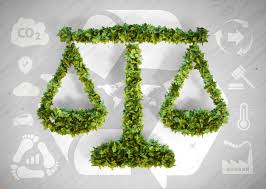 Preferert leverandør for hotell i campusbyene
Leverandøren med det beste tilbudet skal alltid forespørres først
Kan ikke den beste tilby på forespurt hotell, går forespørselen til leverandør rangert som nr. 2 osv. 

Du kan med andre ord ikke velge fritt hvilken leverandør som skal benyttes når man skal ha kurs og konferanse på hotell i campus byene.
Hvis preferert leverandør tilbyr flere hoteller, kan du selv velge hvilket av hotellene du forespør på
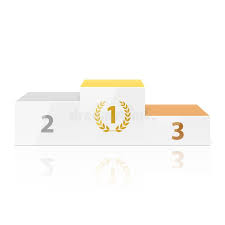 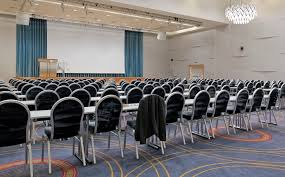 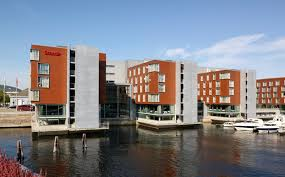 Trondheim 1 - Hoteller
Scandic skal alltid spørres først, du velger selv om du vil på Nidelven, Lerkendal eller Solsiden.
Hvis ønsket hotell hos Scandic ikke har mulighet, skal du gå videre til Radisson Blu Royal Garden Hotel
Hvis Radisson ikke kan, velger du blant hotellene fra Strawberry
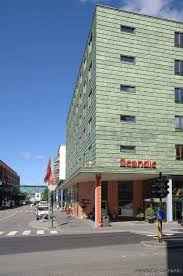 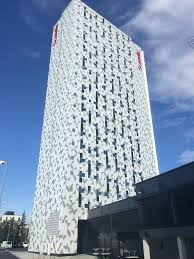 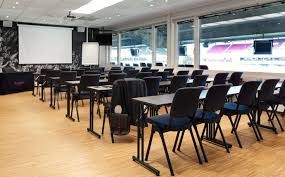 Ålesund
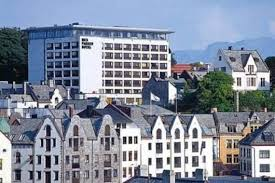 Sandic Parken Ålesund skal alltid forespørres først
Hvis de ikke kan skal Thon Hotel Ålesund forespørres.
Osv.
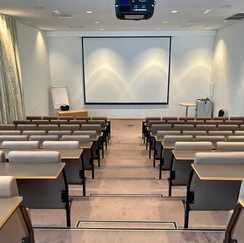 Gjøvik
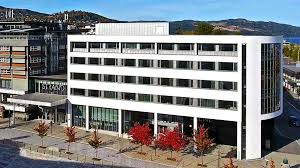 Gjøvik har bare en leverandør, men to hoteller
Du velger selv hvilket av dem du vil benytte
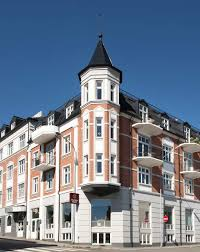 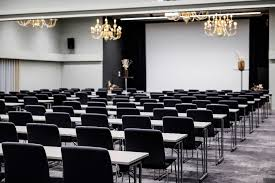 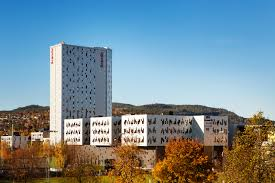 Trondheim 2 Større konferanser
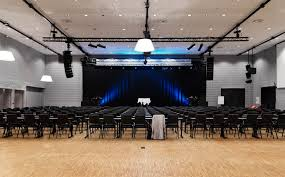 Hvis du skal ha arrangement i Trondheim med 300 deltakere eller mer, skal egne avtaler benyttes.
Du velger ut fra behov  – antall deltakere og fasiliteter. NB! Når flere leverandører kan dekke behovet, skal leverandøren med høyest rangering forespørres først osv.
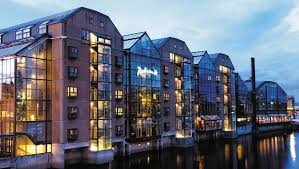 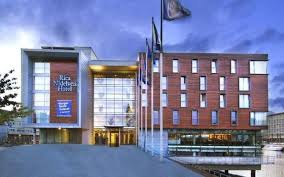 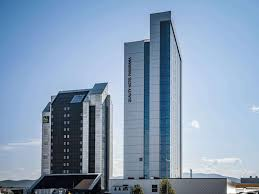 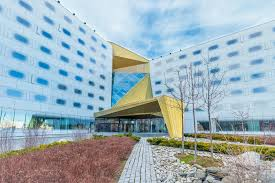 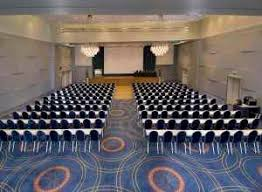 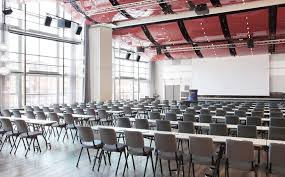 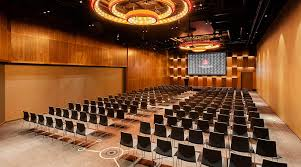 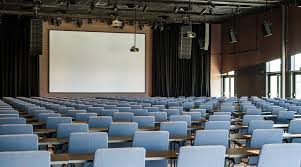 Trondheim 3 - Nisje
Behov for noe annet enn vanlig hotell?
En museumskafe, moderne eller enkelt samlingssted, ekstra stort lokale eller første klasses hotell?

I Trondheim har vi flere Nisjeavtaler, som man kan velge fritt fra uavhengig av hotellavtalene.

Alle har dagpakker med lunsj
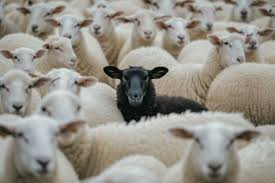 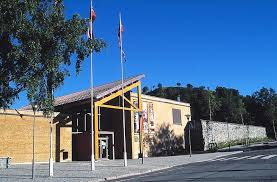 Trondheim Nisje
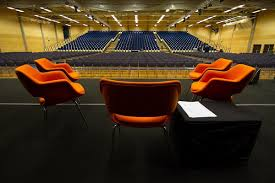 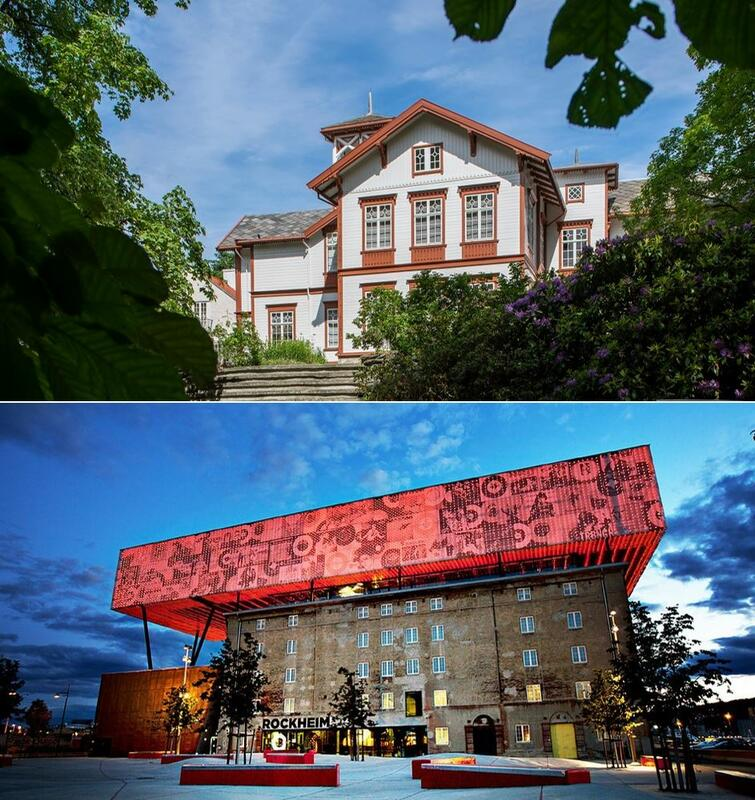 Rockheim Panorama
Ringve Museum/Victoriasalen
Banksalen Konferanse, Selskap & Mat
DIGS
Sverresborg Museum/Borgstua
Trondheim Catering - Spektrum
Britannia Hotel
Tollbua
Studentersamfunnet
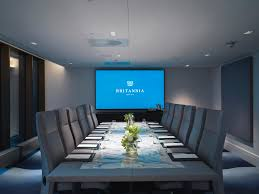 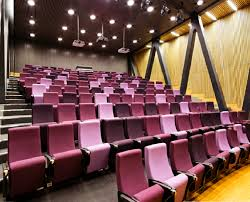 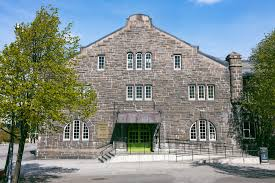 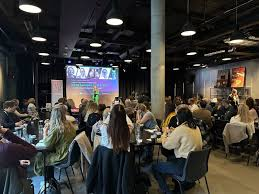 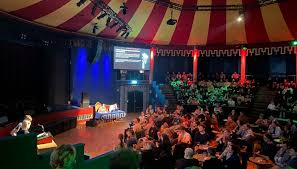 Regionale avtaler
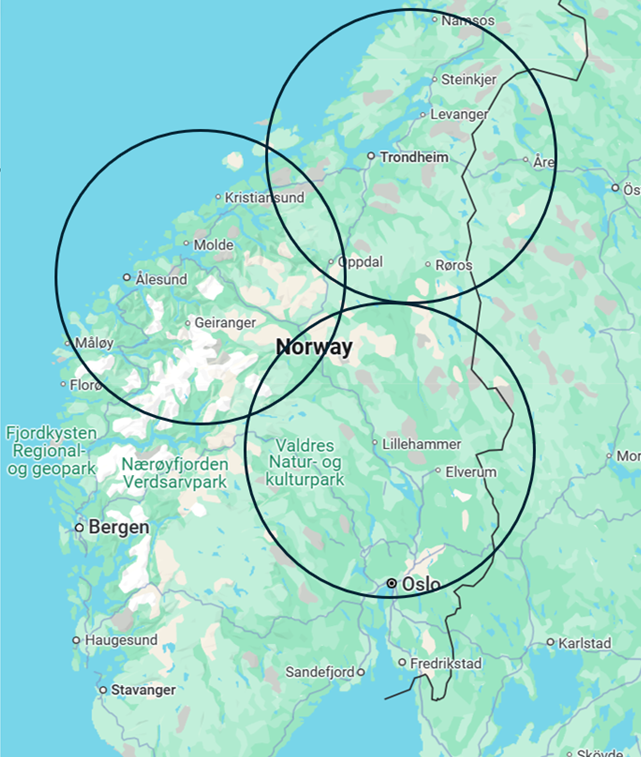 Innenfor radius på 3 timer fra en av campusbyene
En avtale pr. sted
28 steder
Fra Namsos til Oslo

Velger sted ut fra behov
Alle kan bruke alle avtalene
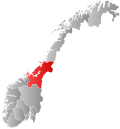 Nær Trondheim
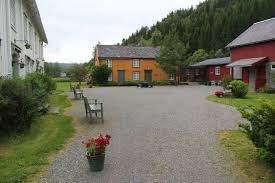 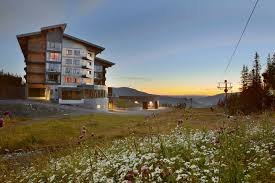 Scandic Hell – Stjørdal
Thon Partner Hotel Selbusjøen – Selbusjøen
Scandic Rock City - Namsos
Scandic Stiklestad - Stiklestad
Ørland Kysthotell AS - Brekstad
Quality Hotel Skifer - Oppdal
Jegtvolden Fjordhotell - Inderøy
Austkil gjestegård - Hegra
Quality Hotel Grand - Steinkjer
Røros Hotell - Røros
Copperhill Mountain Lodge - Åre
Hotell Frøya - Frøya
Bårdshaug Herregård - Orkanger
Valberg Slektsgård AS - Frosta
Thon Partner Hotel Backlund – Levanger
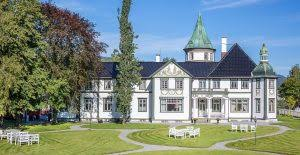 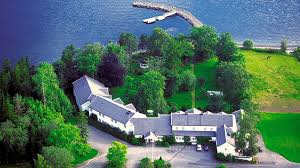 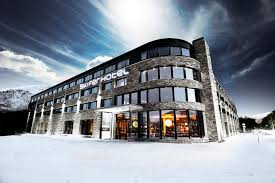 Nær Ålesund
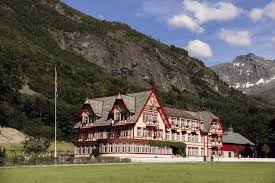 Scandic Alexandra - Molde
Quality Hotel Ulstein - Ulsteinvik
Hotel Union Øye - Øye
Storfjord Hotel - Glomset
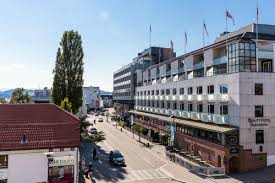 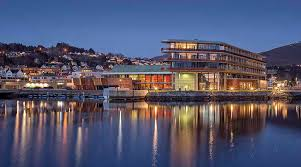 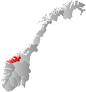 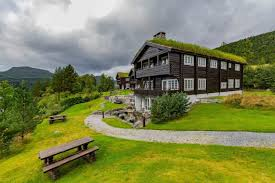 Nær Gjøvik
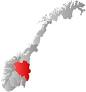 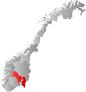 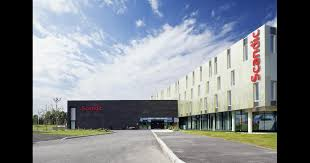 Scandic Oslo Airport - Gardermoen
Scandic Hamar - Hamar
Scandic Solli - Oslo
Scandic Fornebu - Bærum
Scandic Lillestrøm - Lillestrøm
Scandic Valdres - Fagernes
Scandic Lillehammer - Lillehammer
Spidsbergseter Resort Rondane - Ringebu
Herregården Hoel - Ringsaker
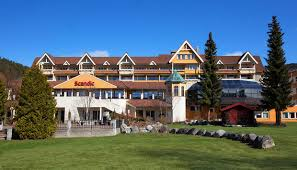 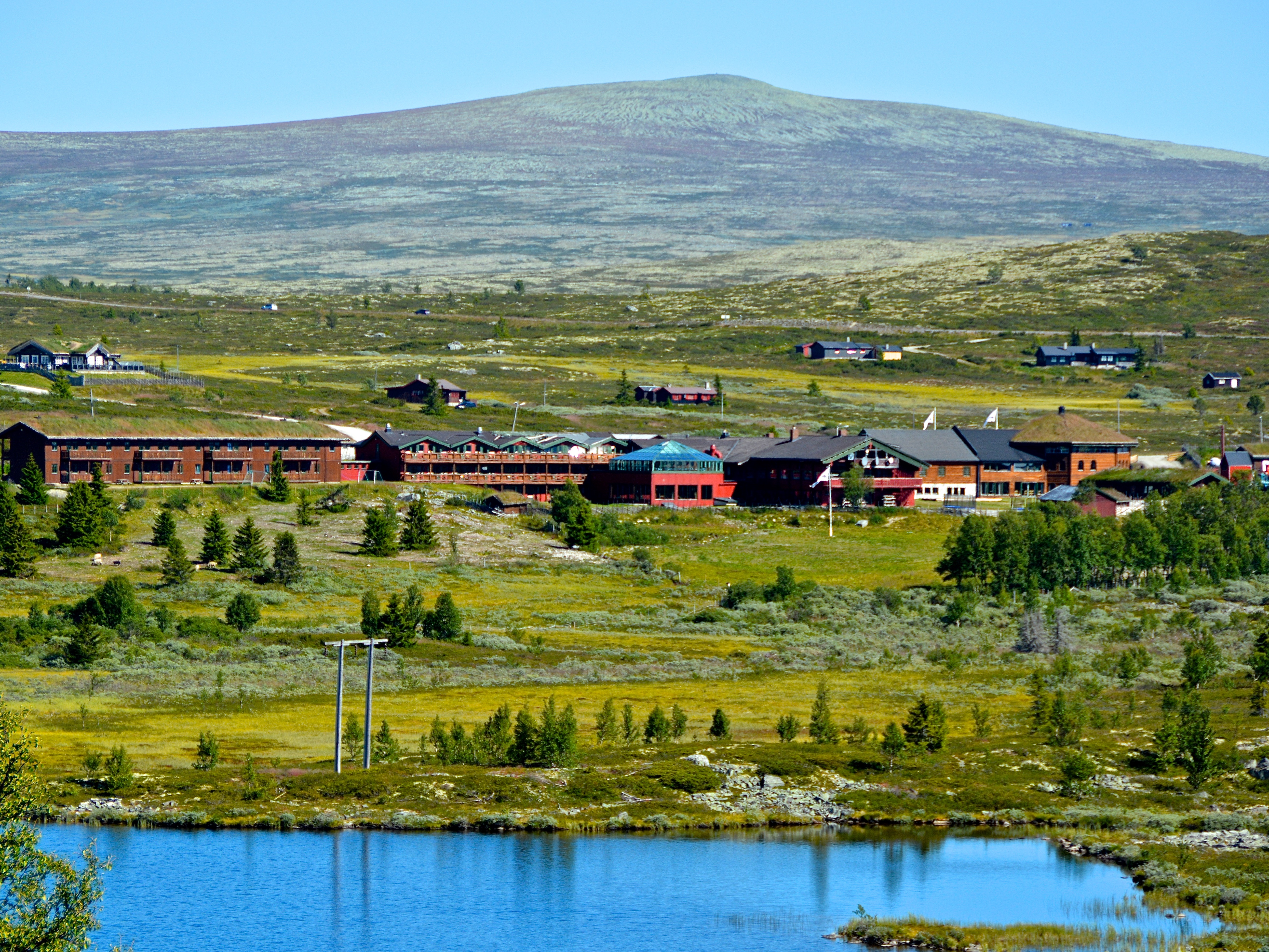 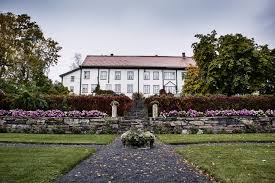 Dagpakker
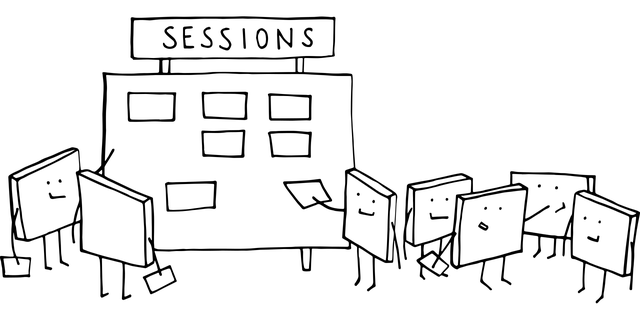 Leie av lokale med god standard på teknisk utstyr, herunder mulighet for videokonferanser, samt bistand på utstyret ved behov.
2 pauser med variert bevertning «møtemat».
2 retters lunsj eller lunsjbuffet med kaffe/te.
Friskt vann og kaffe/te tilgjengelig hele dagen

Det tilbys også dag ½ dagpakke (starte eller avslutte med lunsj)

Det er mulighet til å bestille dagpakke uten lunsj for enkelt deltakere, dagpakker uten lunsj skal ikke overstige 10 % av det totale antall dagpakker på en bestilling.
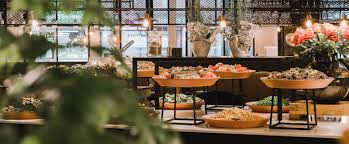 Behov for overnatting
Alle hotell avtalene i campusbyene har mulighet for hotellovernatting for kurs- og konferansedeltakere

Hotellovernatting kan også benyttes når kurs- og konferanse arrangeres på annen lokasjon (eksempel. på campus eller annet hotell/lokasjon)
Pris kan da være noe høyere
Videre skal det være mulighet til å foreta «romblokk», og det skal være mulig legge opp til at deltakere kan bestille direkte til hotellet til avtalepris.
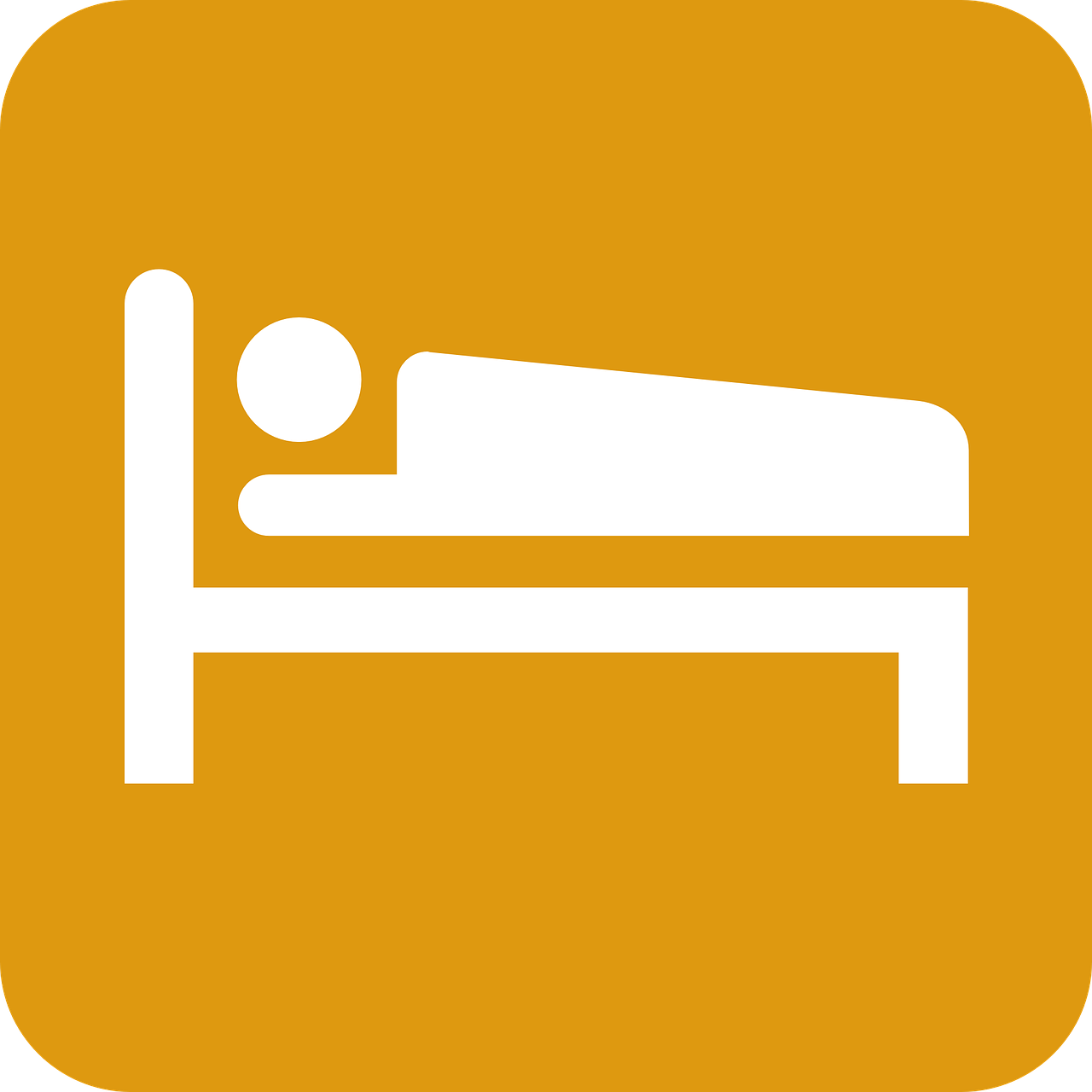 Mindre kurs/seminar – inntil 9 personer
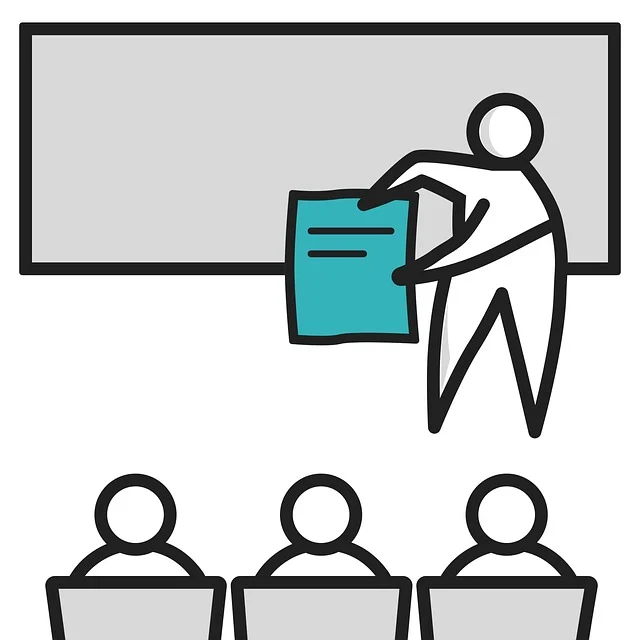 Omfattes av avtalen

Enkelte steder har høyere dagpakkepris for små arrangement

Scandic og Nisje avtalene i Trondheim (med unntak av Britannia) tilbyr samme gode dagpakkepris for mindre kurs/seminar, samt noen av de enkeltstående tilbydere på de regionale avtalene.

Rangering kan fravikes ved mindre kurs/seminar, men Scandic er nr. 1 i både Trondheim og Ålesund.
Middag og drikkepakker
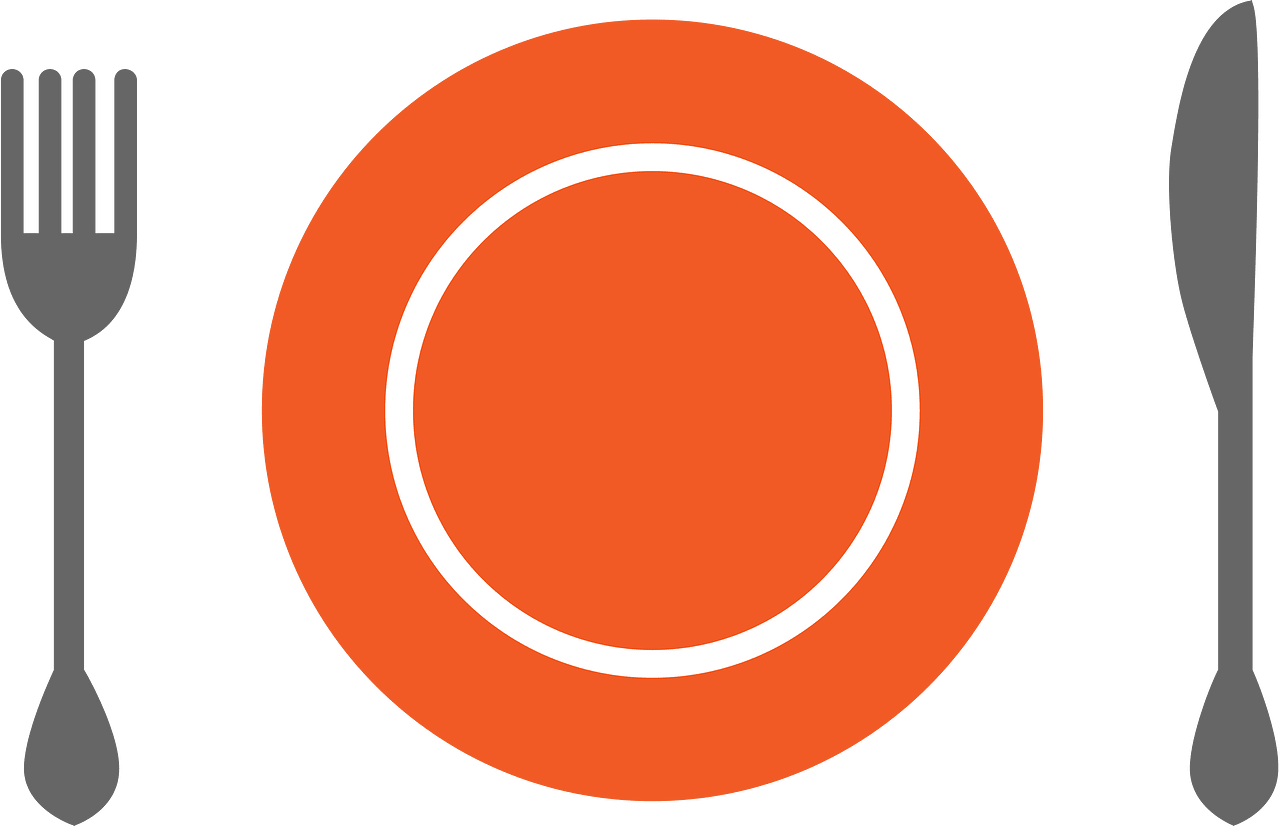 Kan tilbys på alle delkontrakene av alle leverandører

3-retters (forrett, hovedrett og dessert). Inkludert kaffe til dessert. 
Festmeny - en oppgradert 3-retters med særlig fokus på kvalitetsråvarer og smaksopplevelse. 
Standard drikkepakke - 2 enheter. 
Aperitiff 

Skal kunne tilpasse servering til ulike matpreferanser og allergier (vegetarisk/vegansk kost, religion- og livsstilshensyn, allergier, m.m.). 
For middag og festmeny skal det tilbys fullverdige alternative menyer basert på matpreferanse og allergier.
Avbestillingsregler
Det er den enkelte leverandørs avbestillingsregler som gjelder

Vær ekstra oppmerksom på større arrangement som bestilles lang tid i forveien

Ha god dialog med leverandør
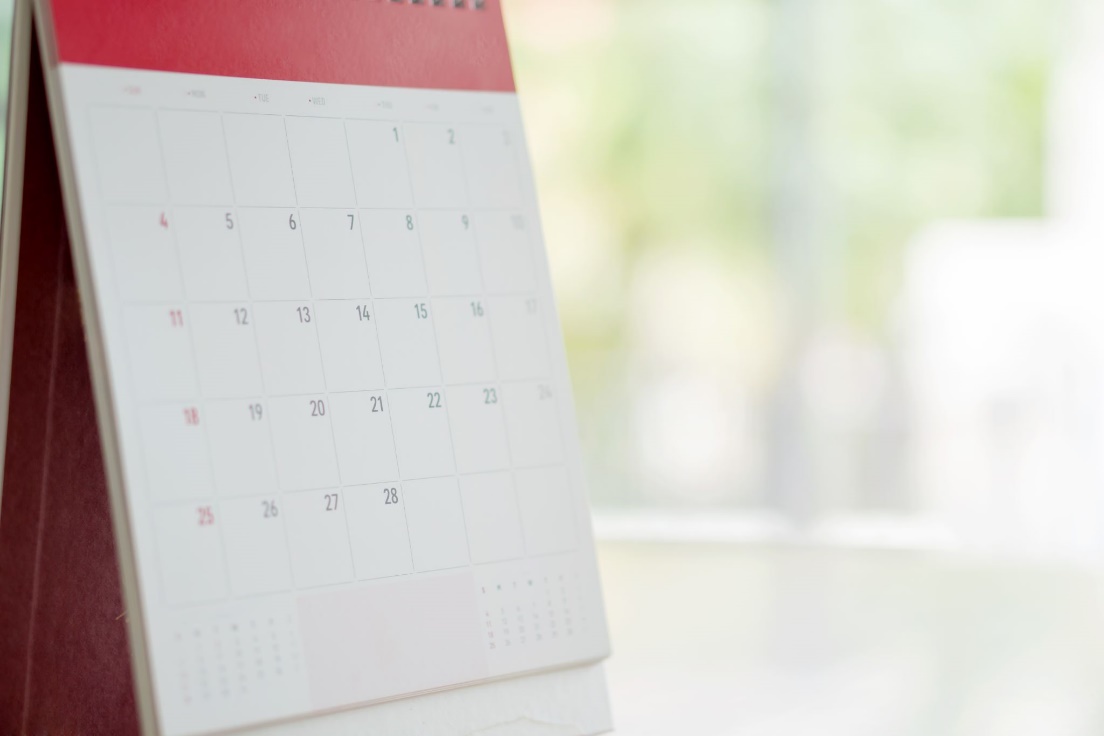 Avtalekatalogen
Felles informasjon på Avtaleområde Kurs og konferanse


Under arbeid
Publisere avtalene i avtalekatalogen
Oppdaterte kontaktpersoner
Nye avtaler/leverandører i Unit 4
Excel ark med oversikt over delkontrakter og nøkkelinformasjon
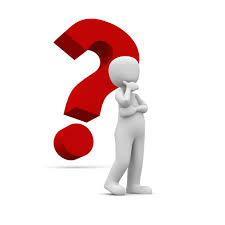 Kan jeg bruke andre hoteller i nærheten?
Nei, i campusbyene og områdene rundt (3 timer kjøring) er det rammeavtalene som skal benyttes 
Vi har hoteller fra Namsos til Oslo

Leverandører som ikke har deltatt i konkurransen, skal ikke få tildelt oppdrag.
Enkelte leverandører som deltok i konkurransen, ble ikke tildeltkontrakt. (Vesentlig dårlige tilbud enn øvrige).

Det skal være tungtveiende grunner til å ha kurs- og konferanse i andre deler av landet. I de tilfellene må det gjennomføres egen konkurranse.
Hvorfor har noen delkontrakter preferert leverandør?
Når vi har rammeavtaler med flere leverandører på samme tjeneste, er det krav om fastsatte fordelingsnøkler eller bruk minikonkurranser.

Preferert leverandør/rangering er den enkleste og mest effektive måten å fordele oppdrag på. 
Preferert leverandør/rangering ivaretar resultatet av konkurransen, og sikrer NTNU gode tilbud på kurs og konferanse.

Det er valgt å gå bort fra minikonkurranser da dette er ressurs og tidkrevende for både oss og leverandørene.
Det er valgt å gå bort fra prosentvis eller lik fordeling, da det er utfordrende og tidkrevende følge opp.

Kurs og konferanse på hoteller samme tjeneste, derfor har Trondheim 1 Hoteller, Trondheim 2 Større konferanser, Ålesund og Gjøvik preferert leverandør som fordelingsnøkkel
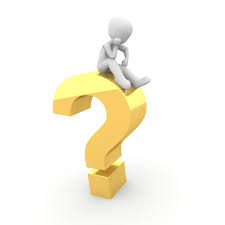 Hvorfor har ikke Regionale og Nisje avtaler preferert leverandør?
For de Regionale avtalene er det valgt å inngå kun 1 avtale pr sted
Avtalene er separate, men man kan også si at oppdragene fordeles etter geografi

Nisje avtalene omfatter ulike lokaler og tjenester av ulik karakter, som vil dekke flere forskjellige alternative behov

Man velger fritt blant leverandørene og uavhengig av de øvrige delkontraktene
Selv om man kan velge fritt er leverandørene rangert i oversikten som en del av nøkkelinformasjonen.
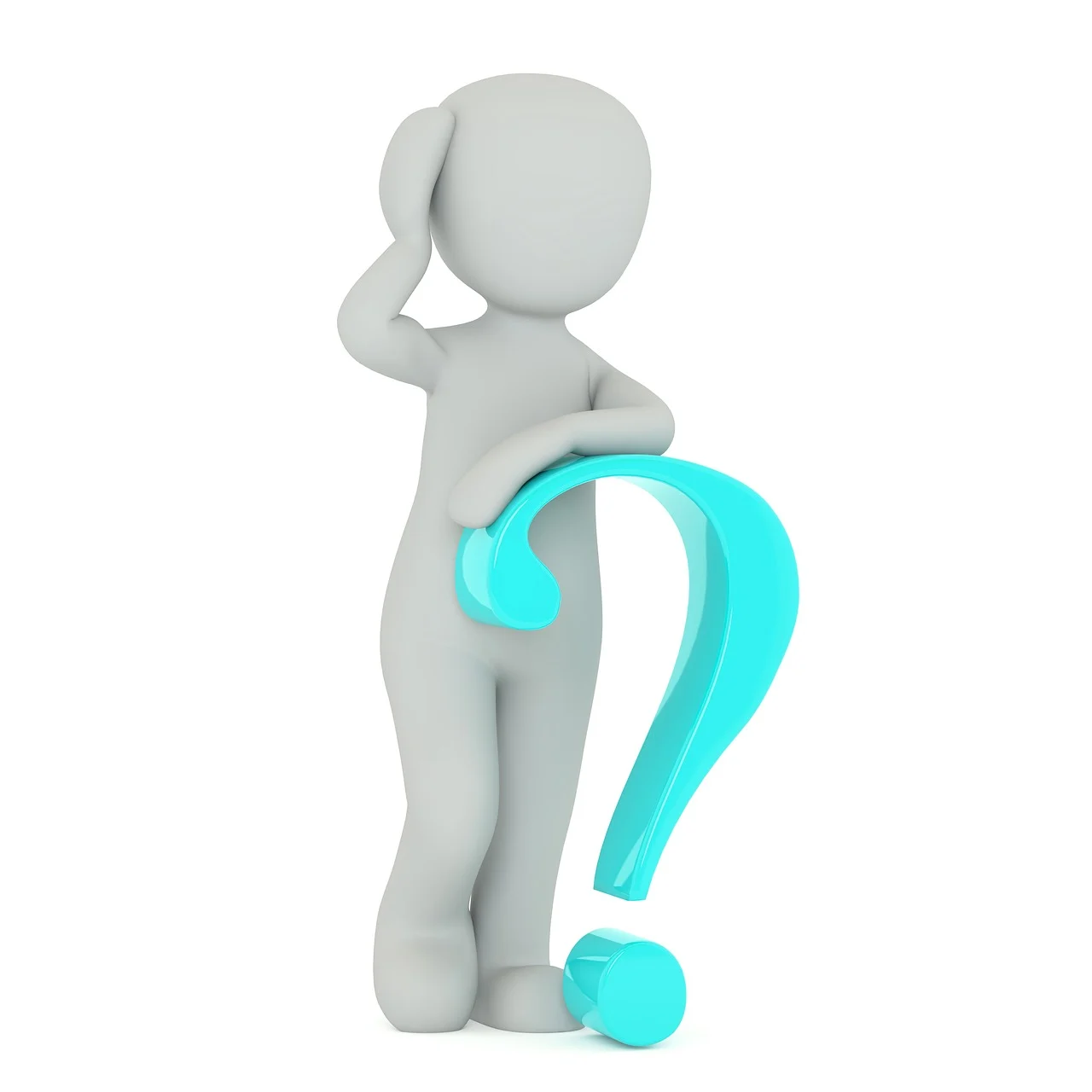 Spørsmål